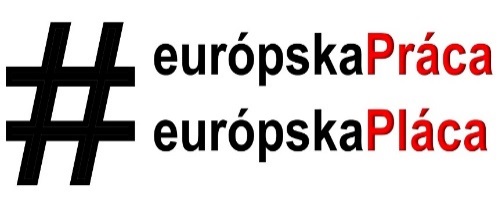 PRACOVNÝ ČAS
SKRACOVANIE ?
SITUÁCIA NA TRHU PRÁCE
FLEXIBILITA
NEDOSTATOK ZAMESTANACOV
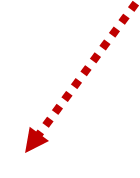 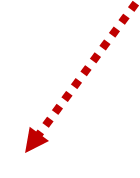 PRÁCA NADČAS
zamestnávateľ
zamestnanec
NÁKLADY/EFEKTIVITA
DOVOZ PRAC. SILY
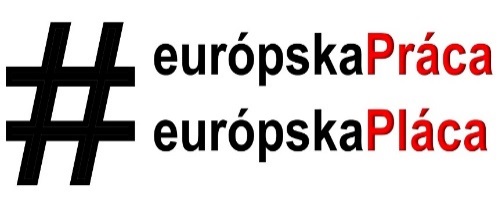 PRACOVNÝ ČAS
Francúzsko

OBDIVOVANÝ 35-HODINOVÝ PRACOVNÝ TÝŽĎEŇ  DOSTÁVA STÁLE VIAC TRHLÍN...
 35-hodinový týždeň získal celosvetovú slávu 
 síce platí aj dnes, 16 rokov po oficiálnom uvedení, realita je však iná, s mnohými výnimkami, ktoré podmieňujú nové rôzne modely pracovného času nad 35 hodín
 zo zákona je 35 pracovných hodín - existujú však ďalšie ustanovenia maximálnej pracovnej doby
 nemôže sa však pracovať viac ako 48 hodín týždenne; v osobitných prípadoch a so zvláštnym povolením inšpektorátu práce môže byť aj 60 hodín. Počas obdobia dvanástich po sebe nasledujúcich týždňov (kvartál) sa nesmie prekročiť 44 hodín
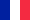 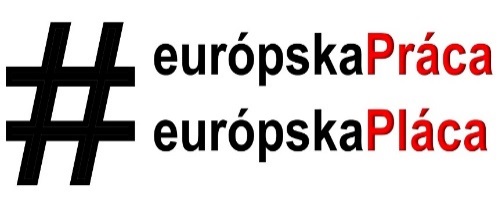 PRACOVNÝ ČAS
Francúzsko

OBDIVOVANÝ 35 HODINOVÝ PRACOVNÝ TÝĎEŇ  DOSTÁVA STÁLE VIAC TRHLÍN 
 v ročnom priemere sa musí dodržiavať 35-hodinový týždeň s tým, že sa udelia dni kompenzácie (vyrovnania v podobe dlhšej dovolenky)
 preto má väčšina francúzskych zamestnancov 8 až 9 týždňov ročnej dovolenky, pričom zo zákona len 4 týždne
 aj to je však len pravidlo --˃ ak zamestnanci súhlasia, nie sú kompenzovaný dovolenkou, ale len nadčasovými platbami, ktoré boli dokonca oslobodené od dane z príjmu (Sarkozy), jeho socialistický nástupca (Hollande) zrušil túto výhodu napriek enormnému nesúhlasu odborov
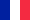 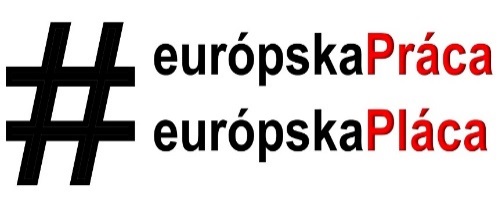 PRACOVNÝ ČAS
Nemecko

 zo zákona 8 hod. pracovný čas ; výnimočne 10hod./deň, ale len ak za 6 mesiacov priemer nepresiahne 8 hod.

 podľa Statista (národný štatistický úrad) odpracujú Nemci  v priemere 41,5 hod.
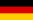 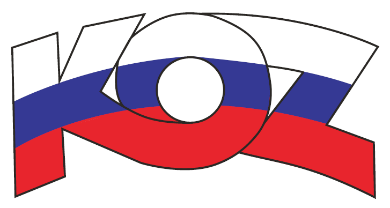 PRO A PROTI
alebo aj skúsenosti so skracovaním pracovného času
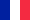 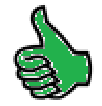 V roku 2000 zaviedlo Francúzsko 35-hodinový pracovný týždeň, čím sa malo vytvoriť, či priamo sa vytvorilo 300-tisíc nových pracovných miest.

Vo Francúzsku sa napriek tomu odpracuje priemerne až 40,5 hodiny za týždeň, pričom podľa Eurostat-u je to len 36,1hod./týždeň a to hlavne z dôvodu, že slabšie zarábajúci Francúzi majú často dve zamestnania.

Kritici vinia aj kratší pracovný čas z pomerne vysokej nezamestnanosti vo Francúzsku (viac ako 9%). 

Priemerná hrubá mzda vo Francúzsku je 2864 €.
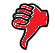 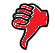